НДОУ «Детский сад № 216 ОАО «РЖД»
Совместный проект семейногоклуба выходного дня группы №2«Книга – друг семьи»
подготовила

Горбачева Галина Витальевна
Паспорт проекта
Тип проекта:    
   социально-познавательный
Продолжительность проекта:   
9 месяцев (сентябрь-май)
Участники проекта:   
 Дети, воспитатели, родители, заведующая библиотекой Парёхина Т.Ю. 
социальные партнеры (Глазковская библиотека, писатели).
Семья – это общество в миниатюре,
От целостности, которого зависит
Безопасность всего большого человеческого общества

Феликс Адлер
Цель
Установление доверительных отношений между участниками образовательного процесса, объединение в единую команду. Воспитание интереса к книге и чтению.
ЗАДАЧИ
Повышать педагогическую культуру родителей, изучать и обобщать лучший опыт семейного воспитания.
Внедрить новую форму сотрудничества с семьями воспитанников – совместный проект.
Приобщать родителей к участию в жизни группы и детского сада.
Формировать ценностное отношение к культуре, художественной литературе, активную жизненную позицию.
Этапы проекта
Организационно – подготовительный
Основной
Заключительный
1 ЭТАП ПРОЕКТАС Е Н Т Я Б Р Ь
Разработка положения семейного клуба
Обсуждение темы проекта с участниками образовательного процесса.
Формулировка поставленных задач, вход в проблему.
Размещение информации о проекте в родительском уголке (тема, сроки реализации, цель, задачи проекта, актуальность).
Разработка проекта
2 этап проекта
Мероприятия:
Ознакомительная встреча с заведующей библиотеки - октябрь
Заседание Клуба выходного дня «Книга – друг семьи» - ноябрь
Мастер-класс для детей «Волшебное рождество» - декабрь
Виртуальное посещение библиотек города Иркутска - январь
Встреча с писателями – февраль/март
Посещение библиотеки им. Молчанова-Сибирского
Участие в юбилейном празднике библиотеки - май
3 этап проекта
Заключительный
Подведение итогов проекта
Фотоотчет по проекту
Заседание Клуба выходного дня «Книга – друг семьи» - 23 ноября 2014 г.
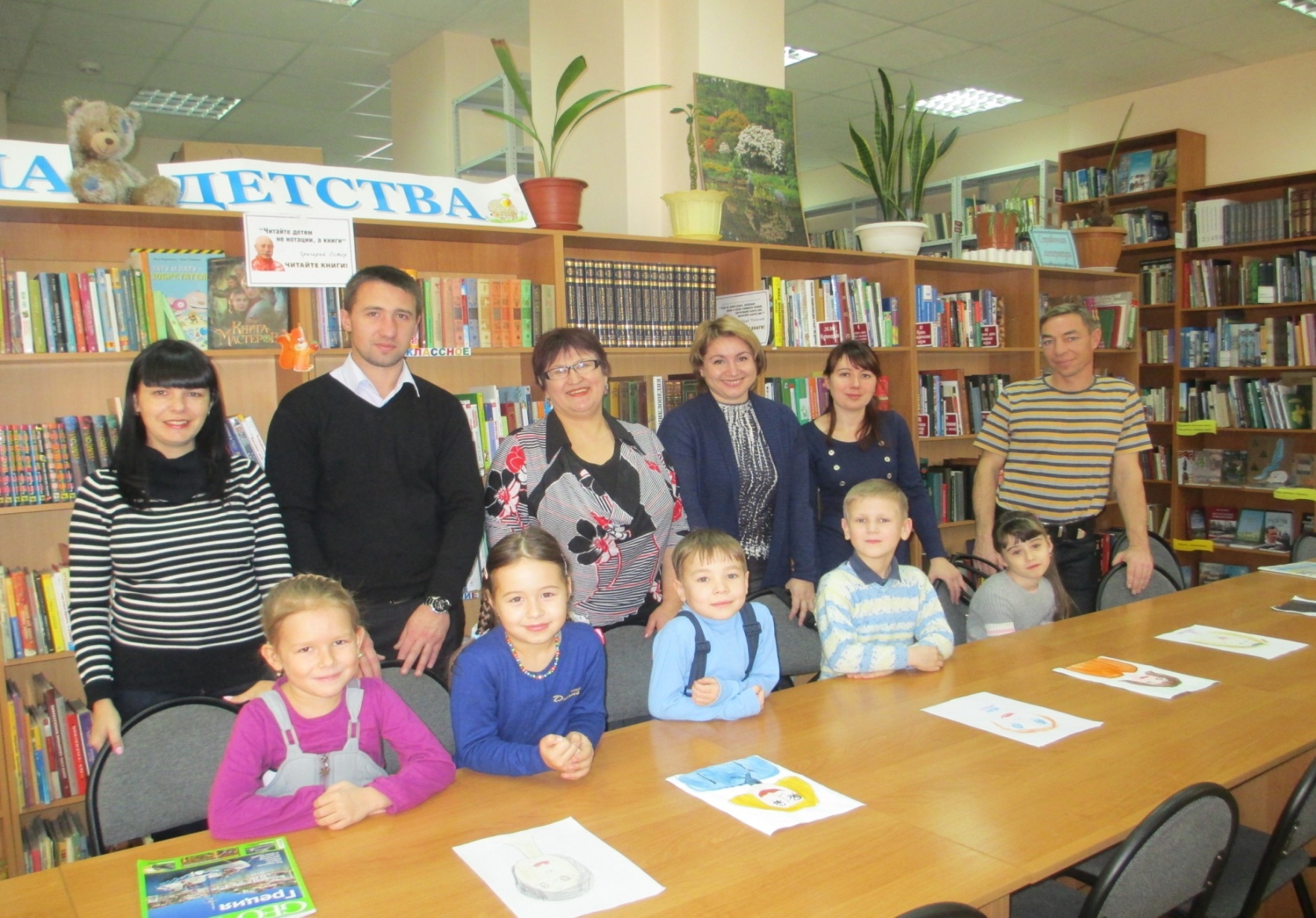 Парехина Т.Ю. об акции «Подари детям книгу»
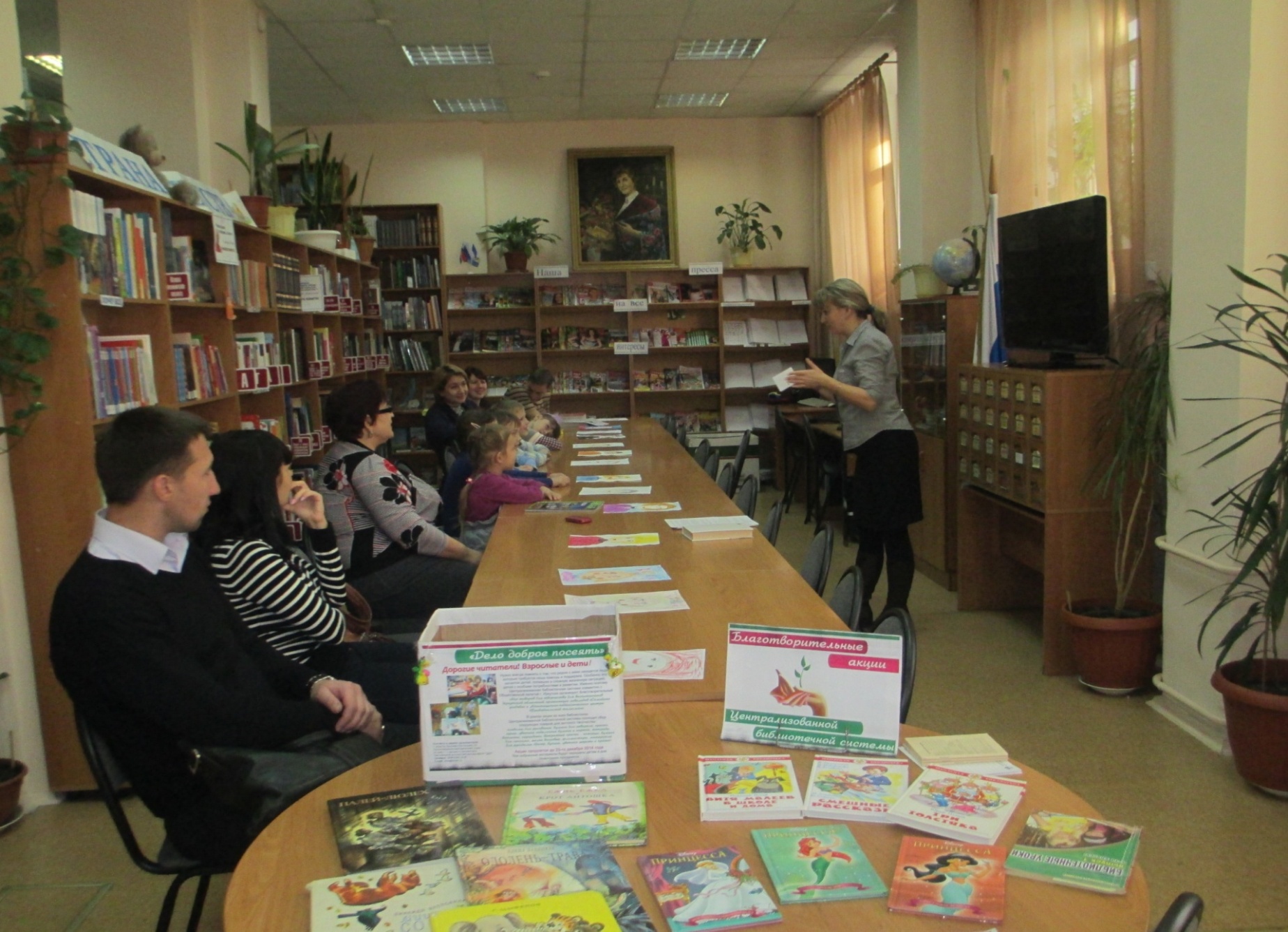 А это картотека
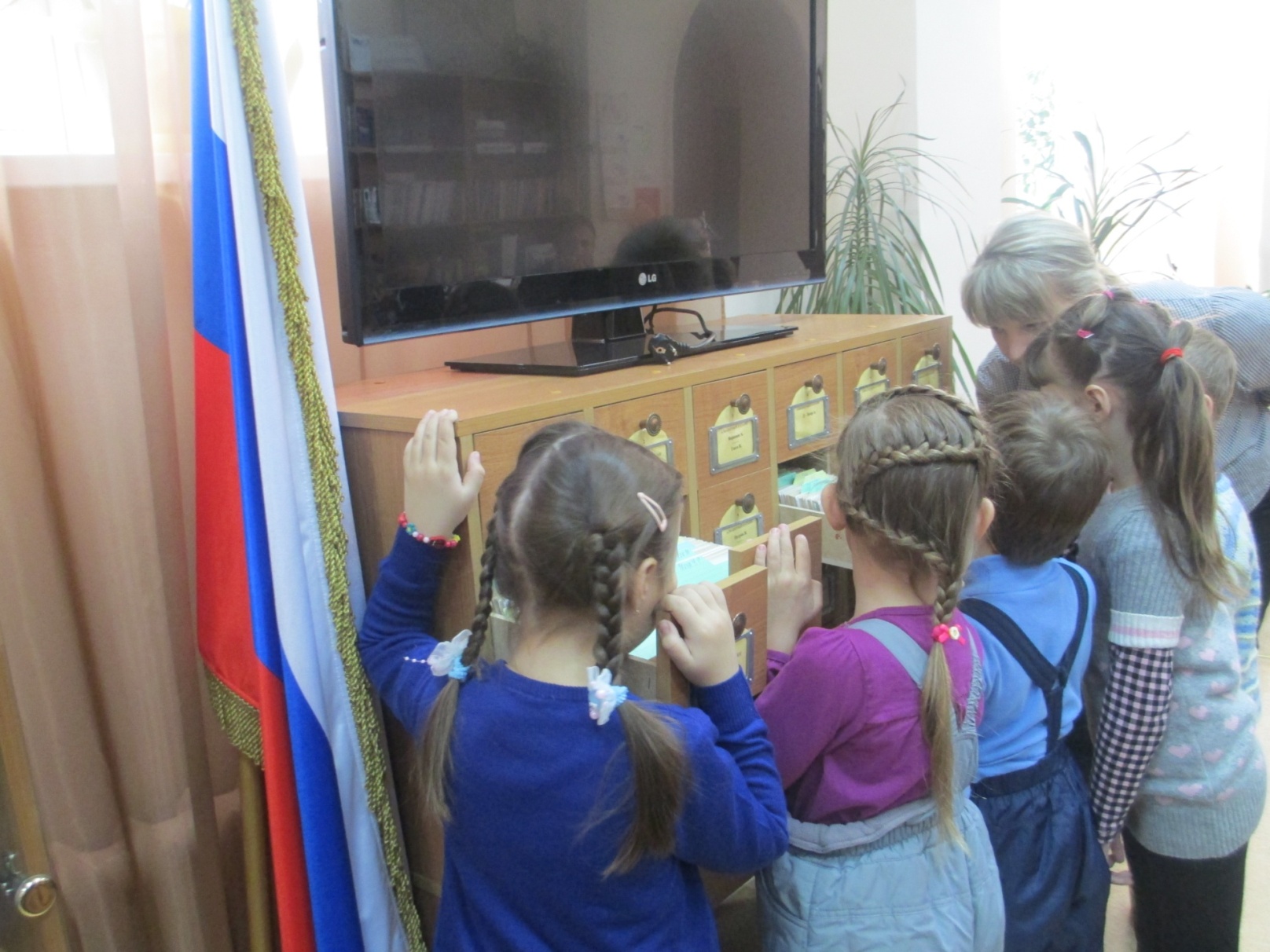 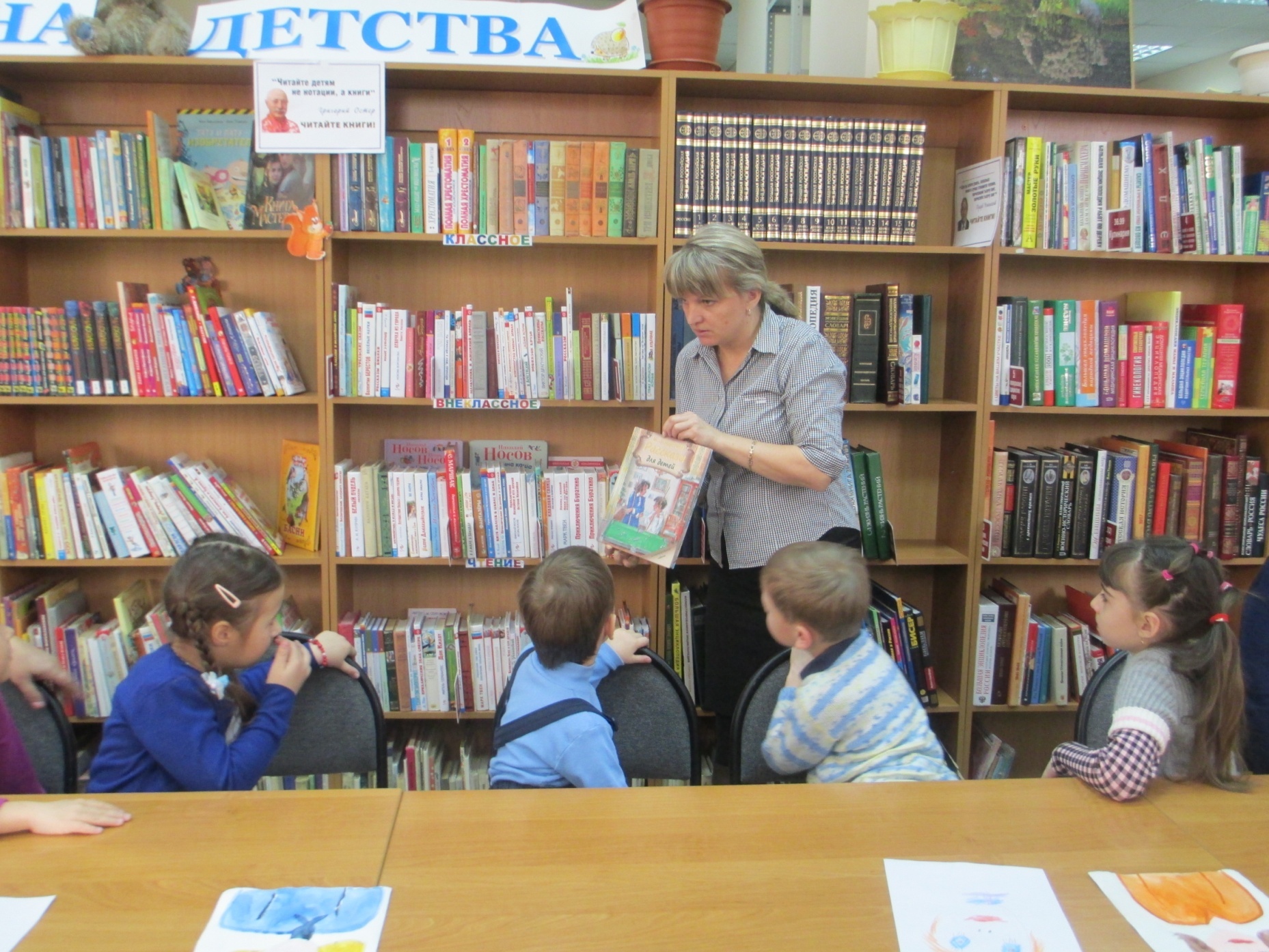 А теперь отдохнем!
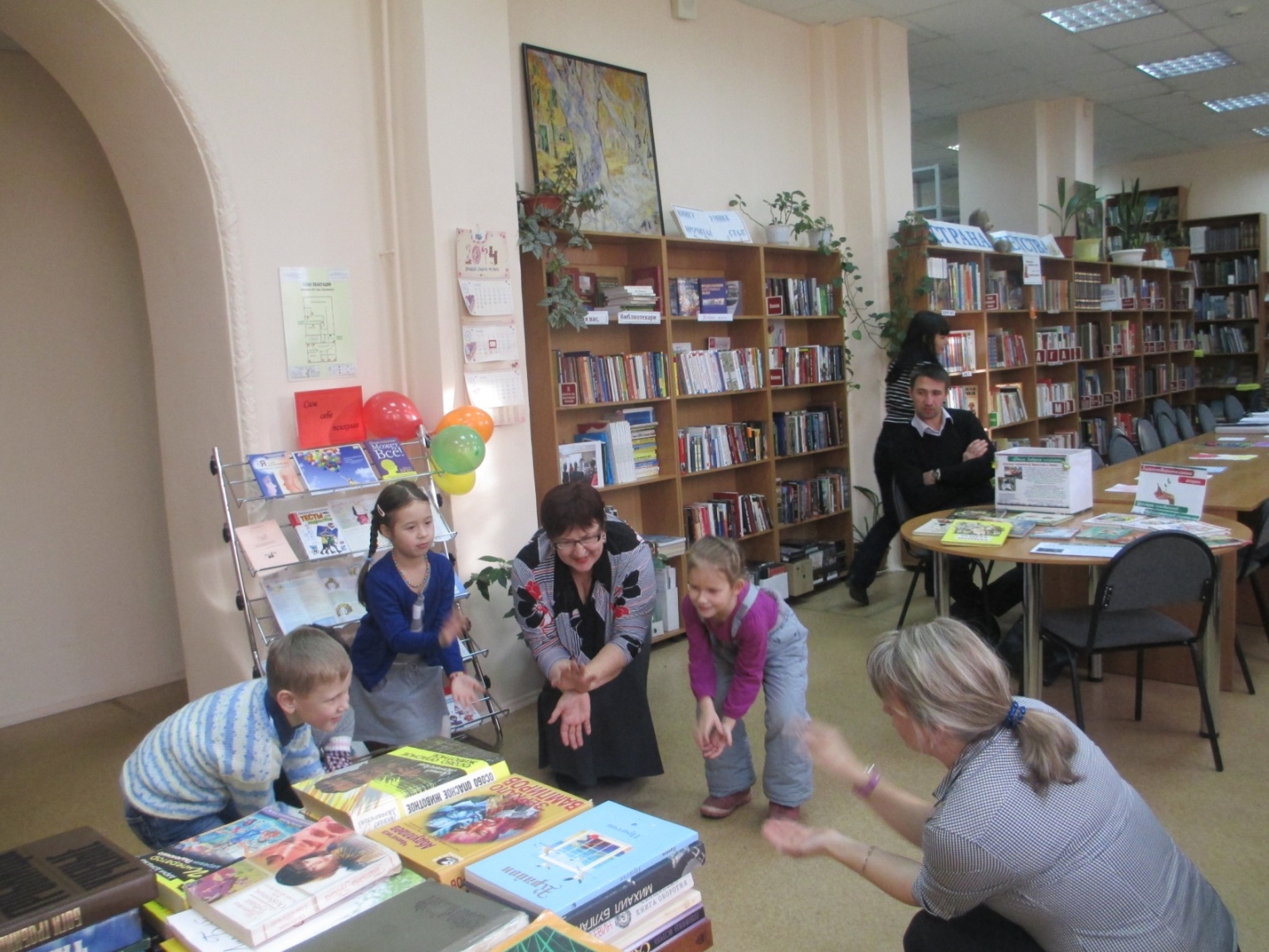 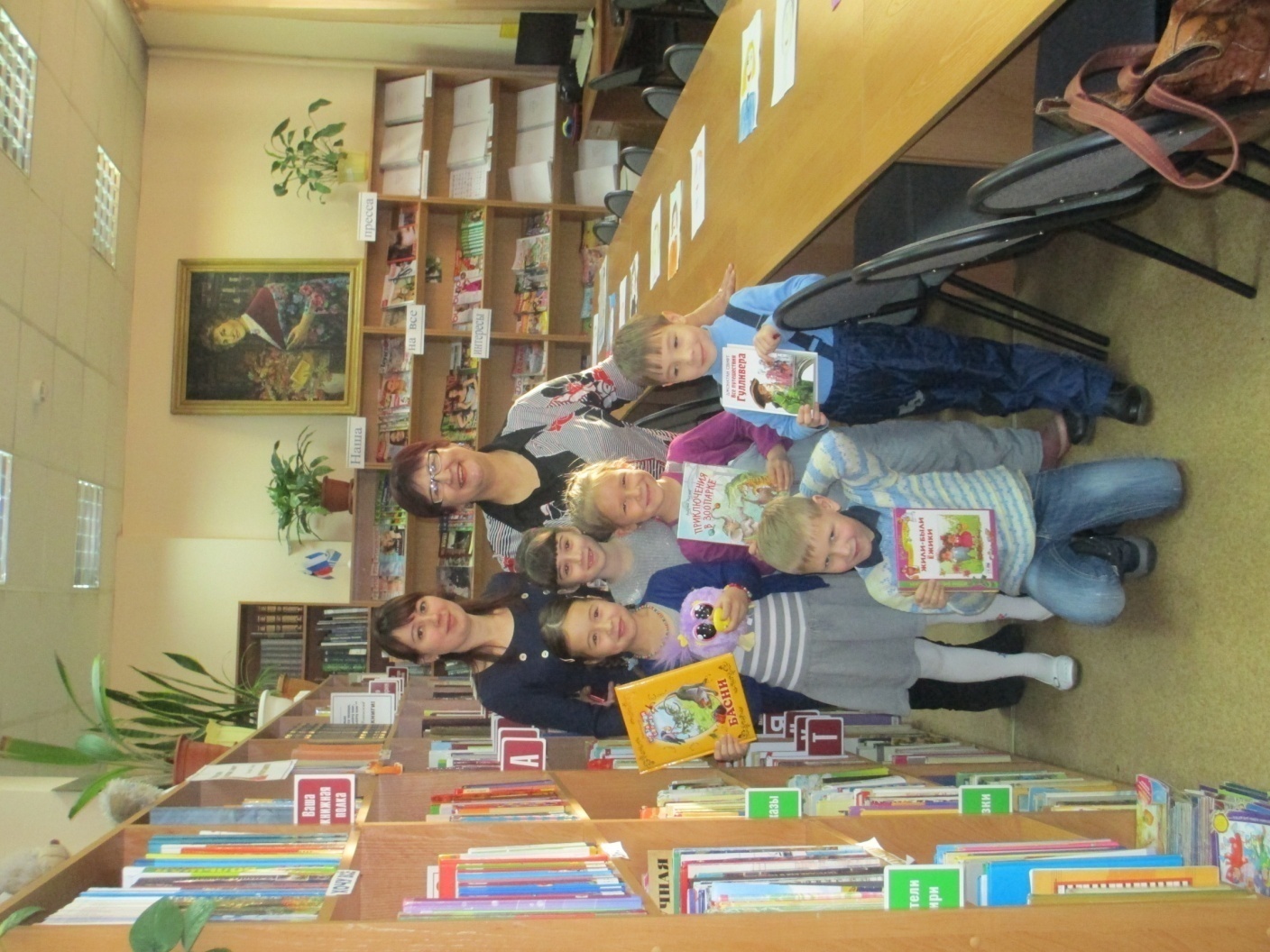 Мы теперь читатели!
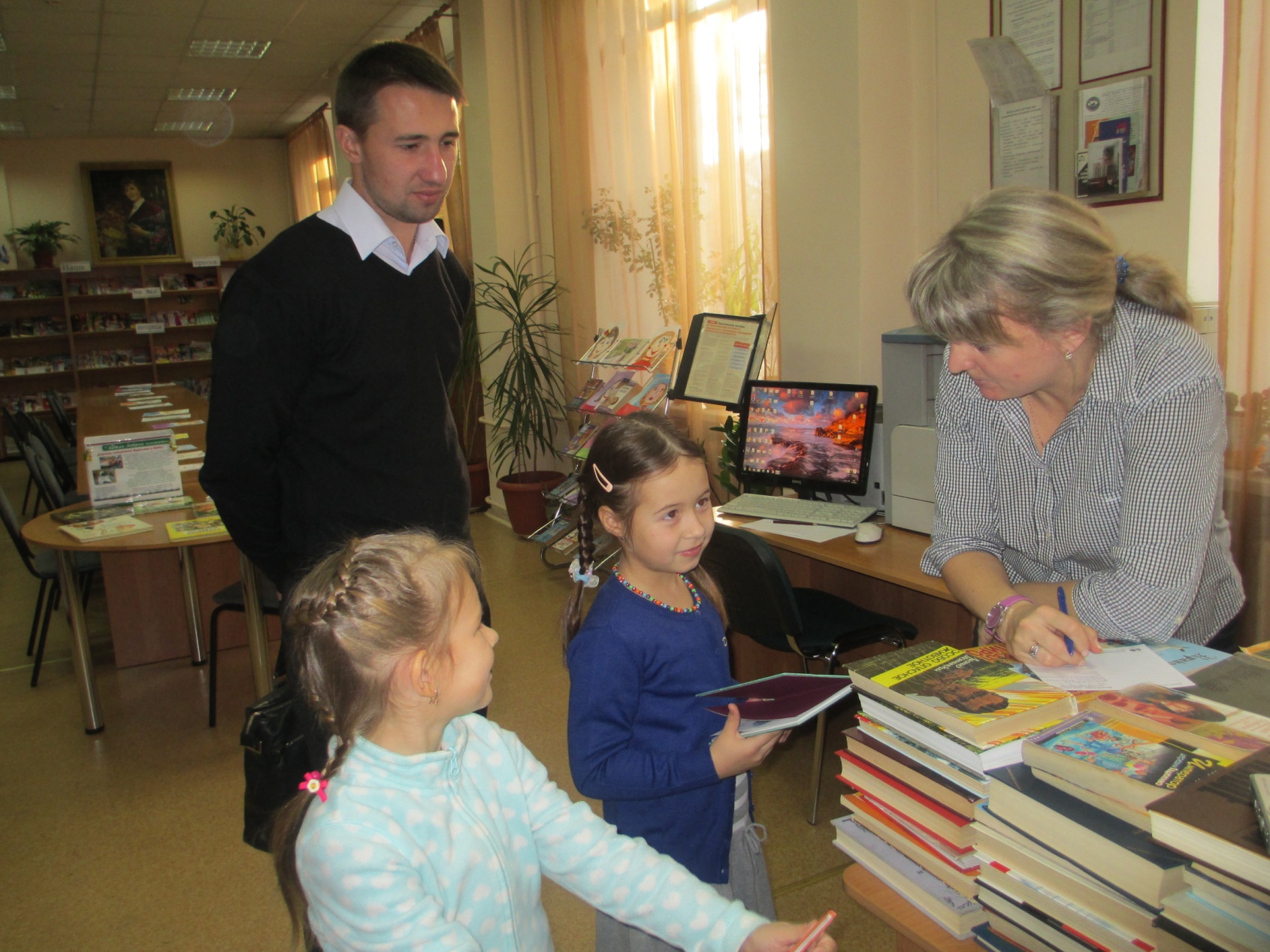 Виртуальное посещение библиотеки
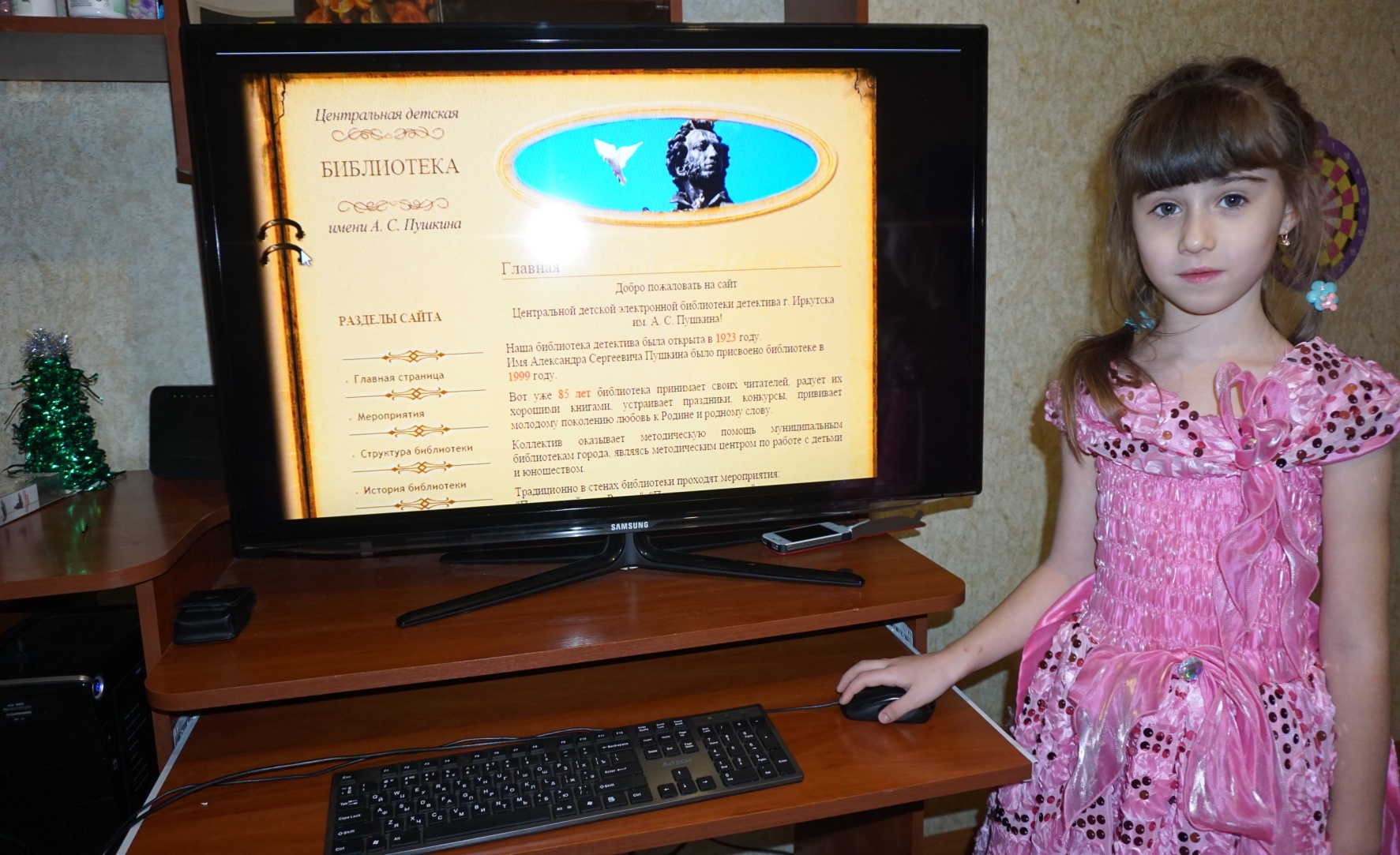 Наши ожидания
Большинство родителей сплотились в единый коллектив, активнее принимают участие в делах и начинаниях детского сада.
Установились более доверительные отношения между воспитателем и родителями.
Установилось эффективное и целенаправленное взаимодействие детского сада и родителей
Дети дружнее и отзывчивее по отношению друг к другу